Bear Creek Planned Unit Development
Site Context
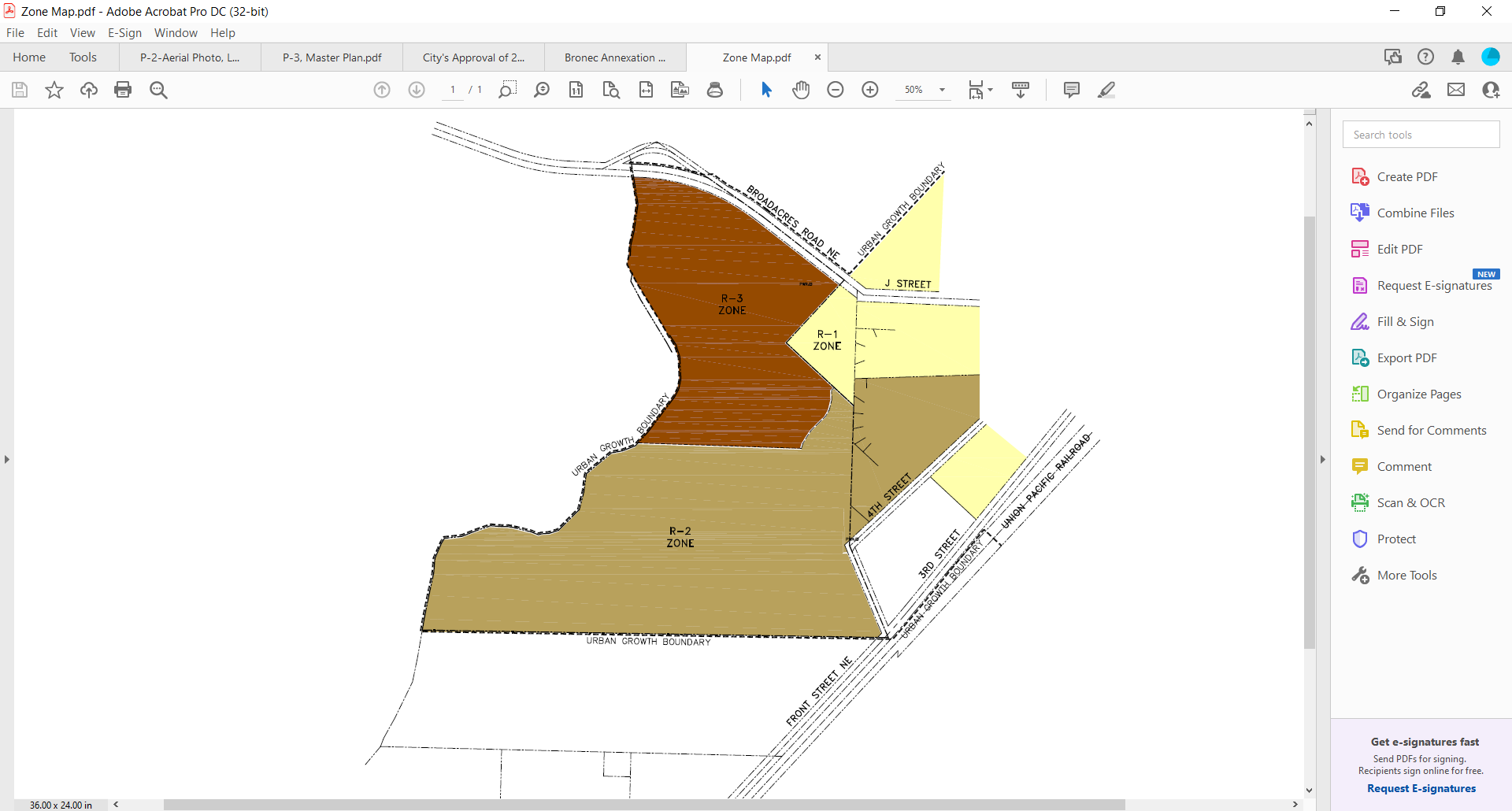 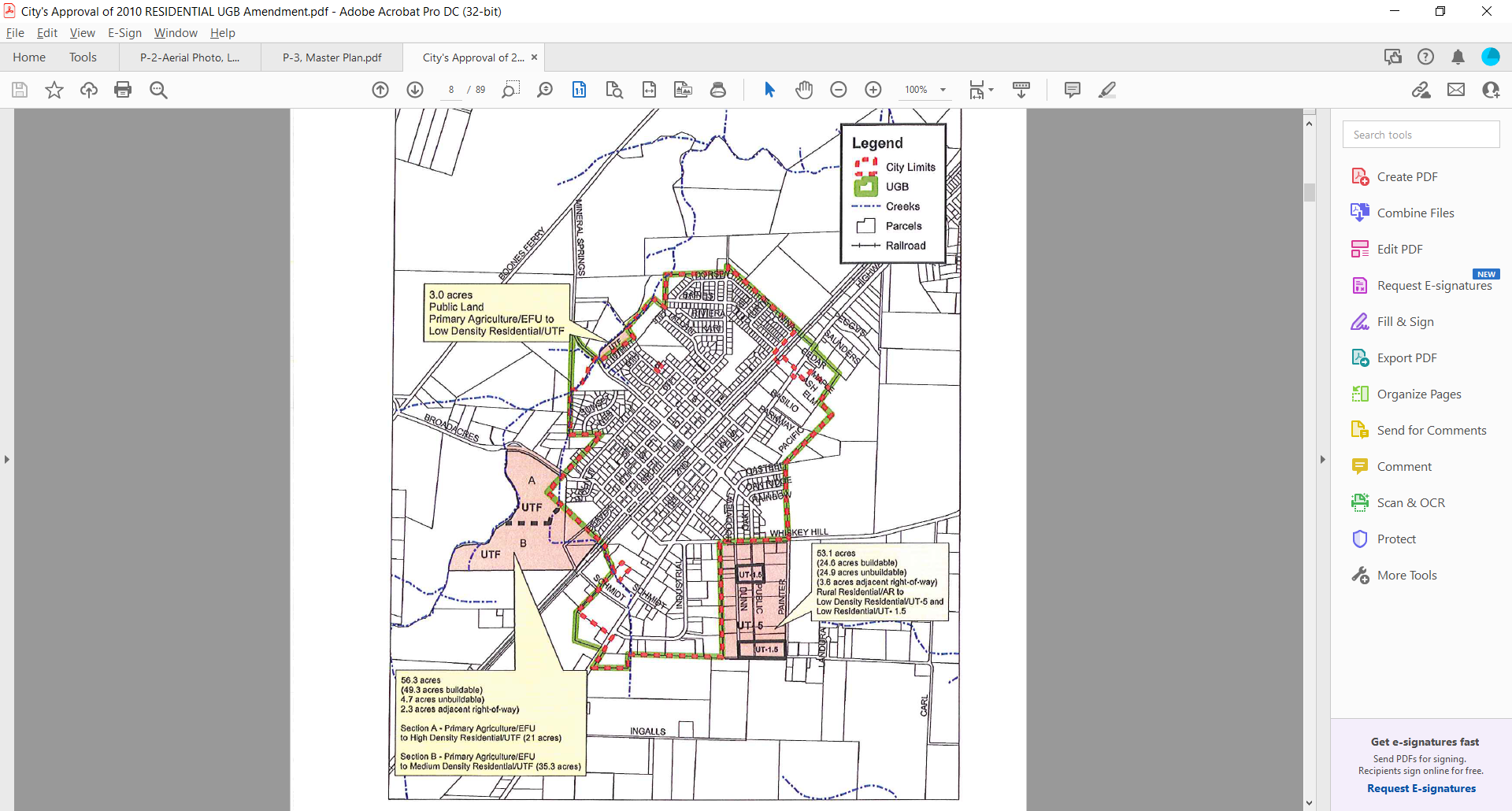 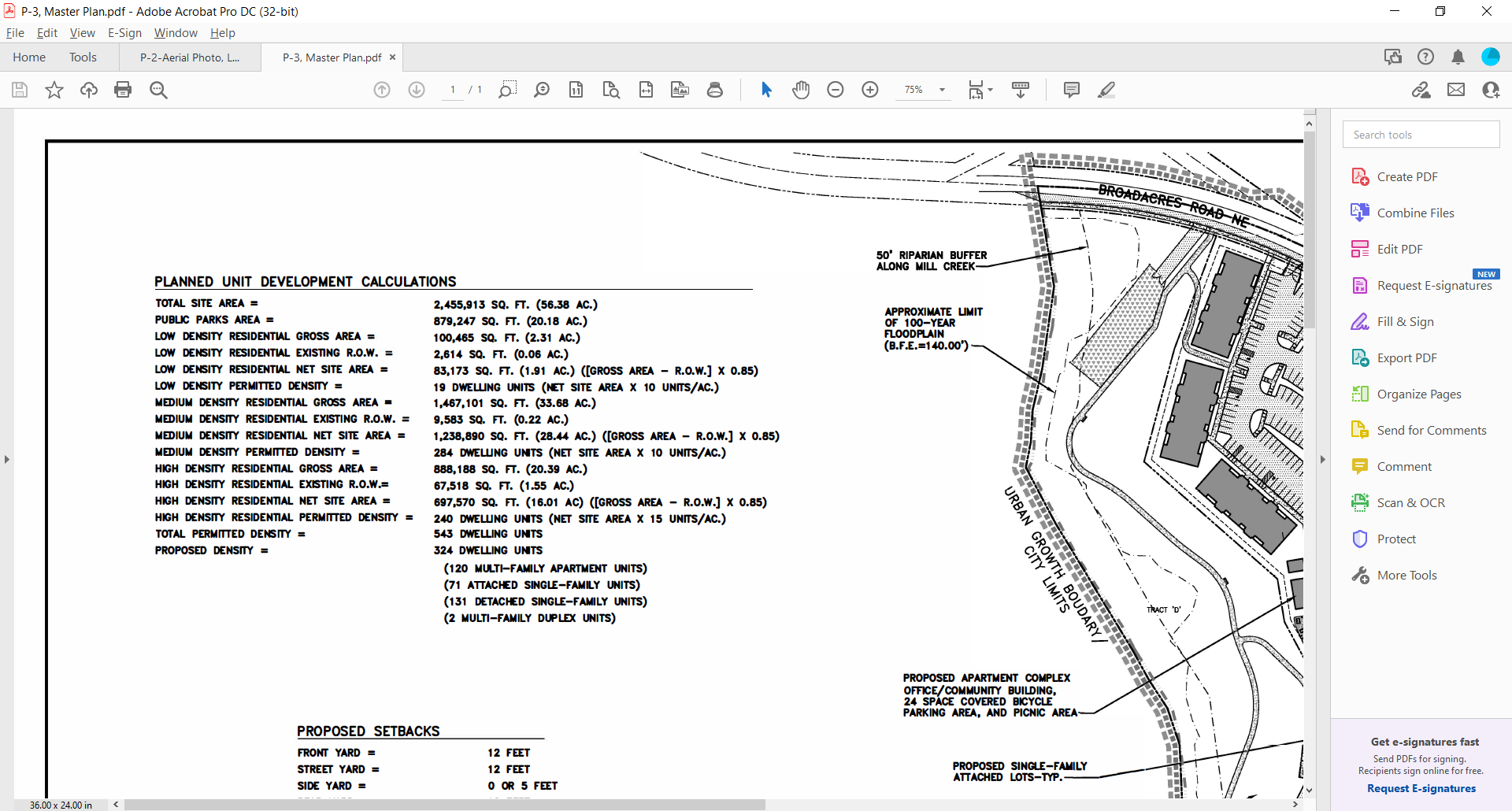 Bear Creek Planned Unit Development
Overall Concept Plan
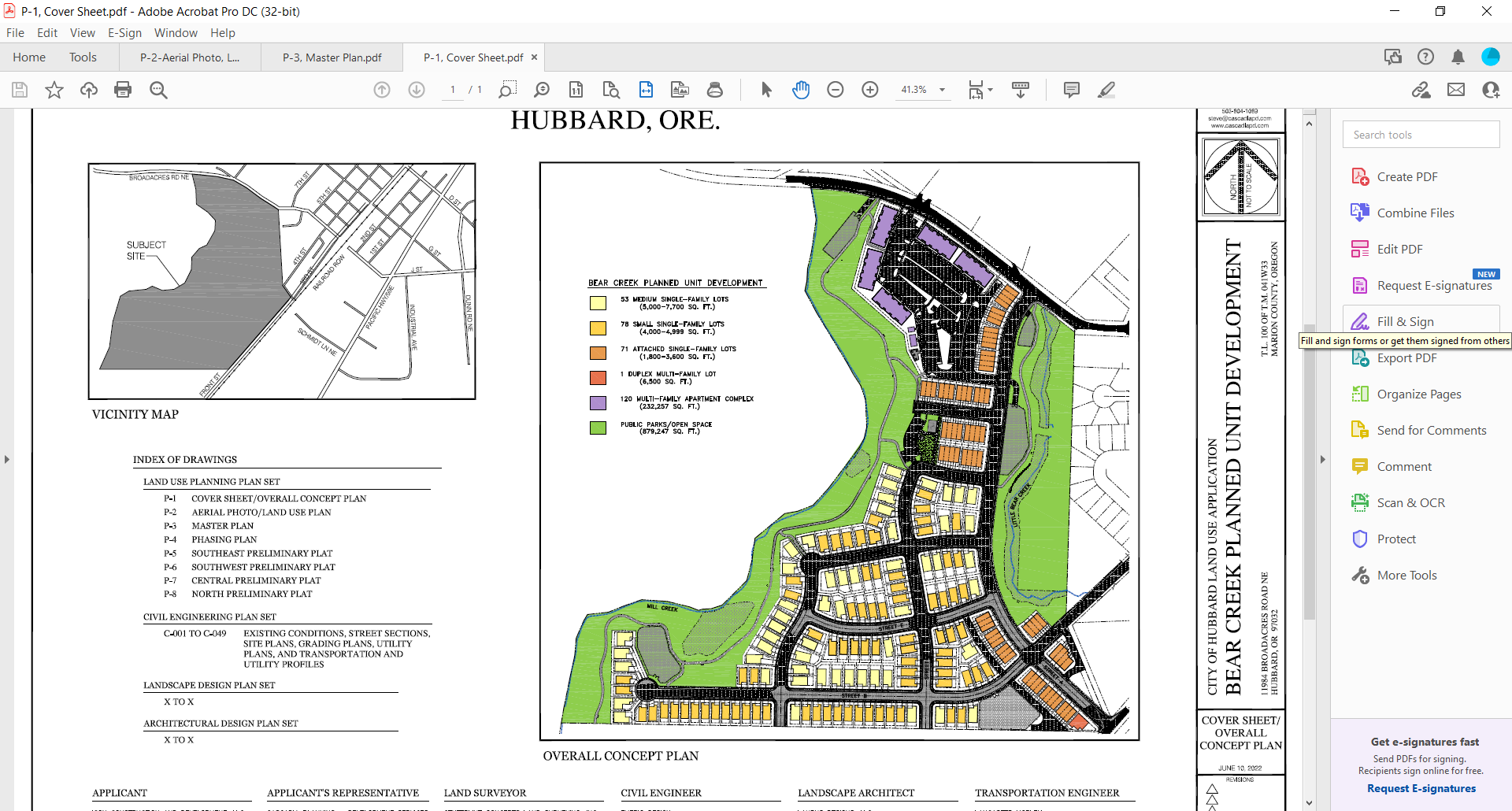 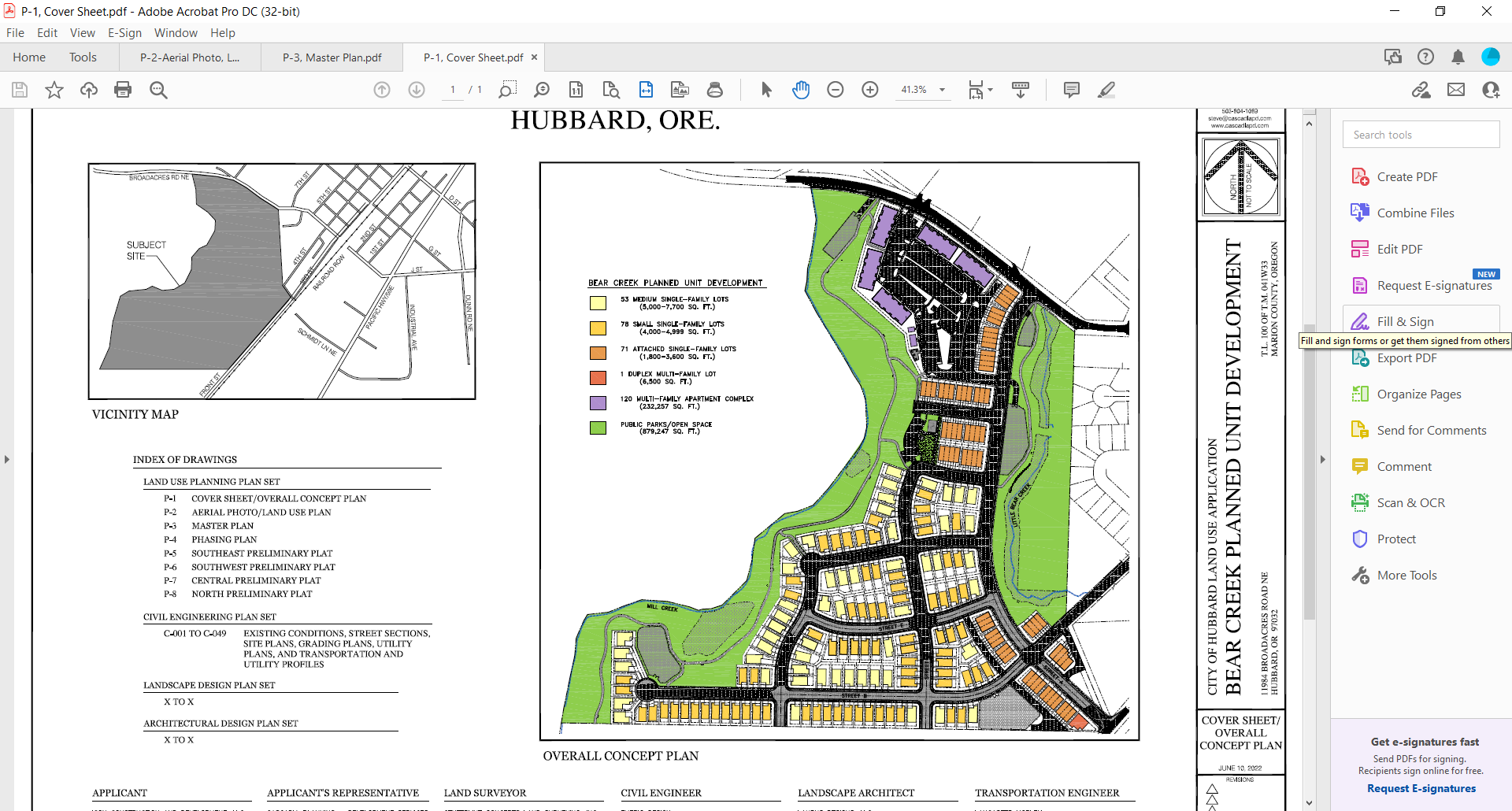 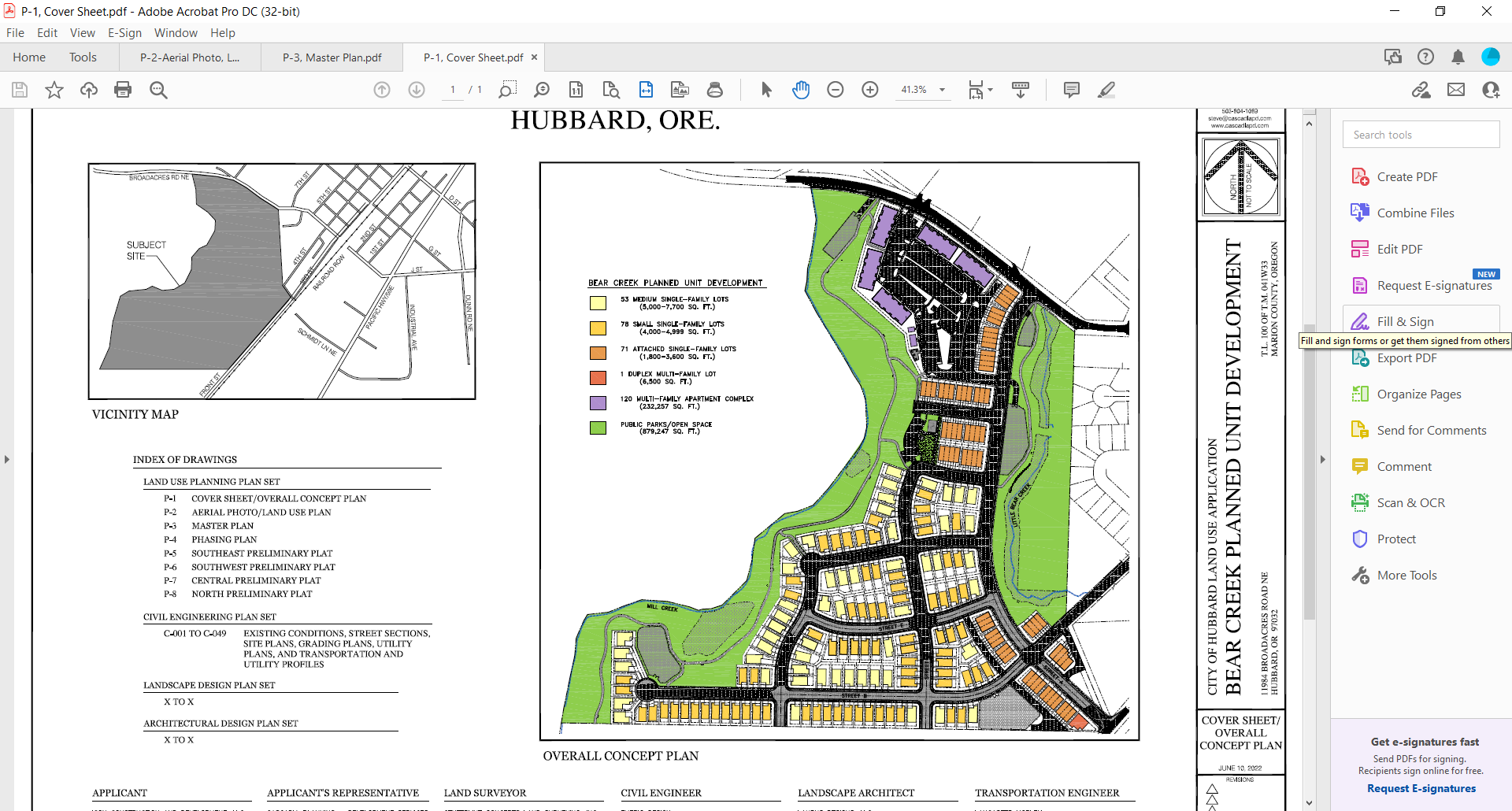 Bear Creek Planned Unit Development
Northern Master Plan Elements
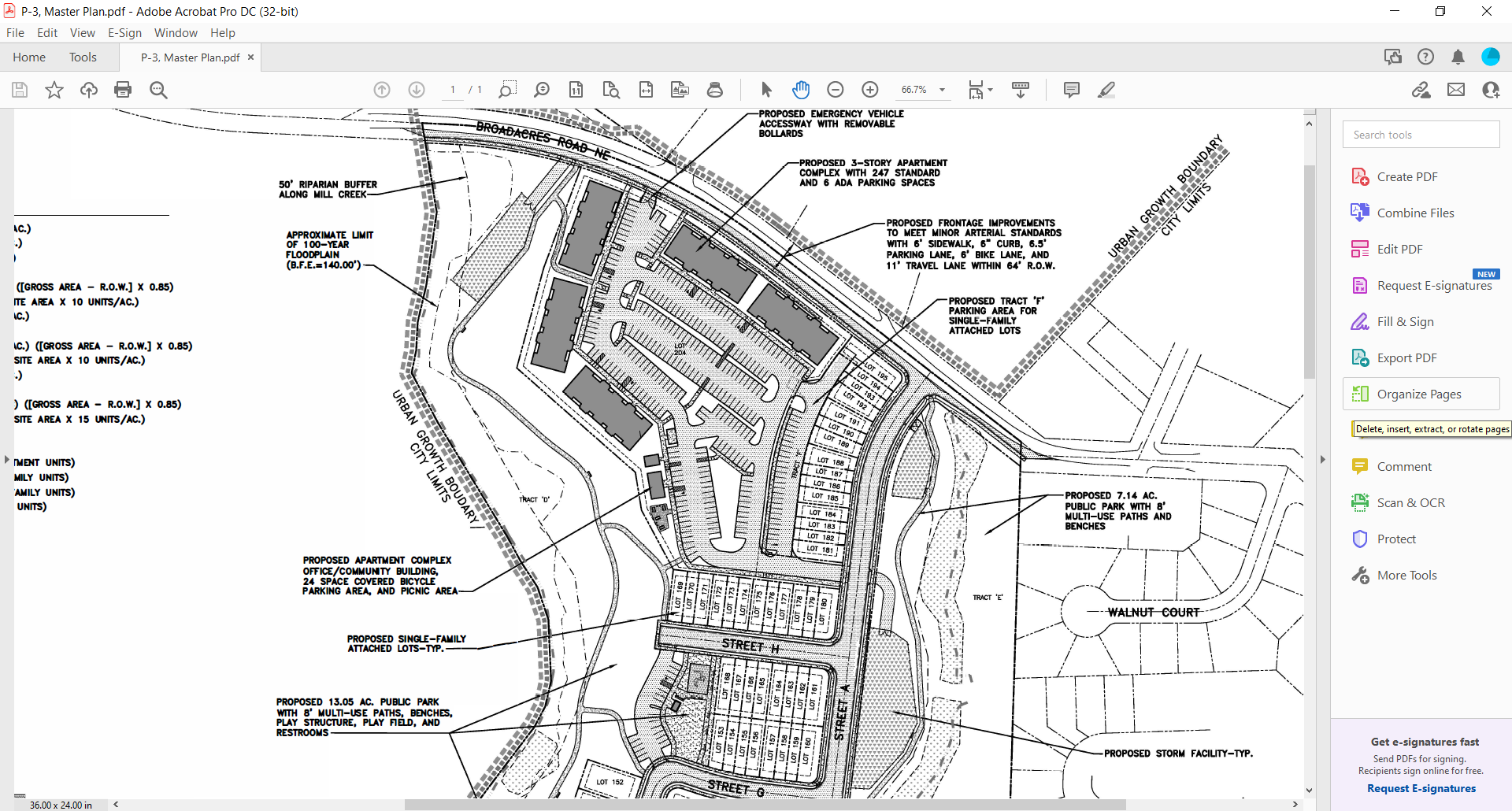 Bear Creek Planned Unit Development
Northern and Central Master Plan Elements
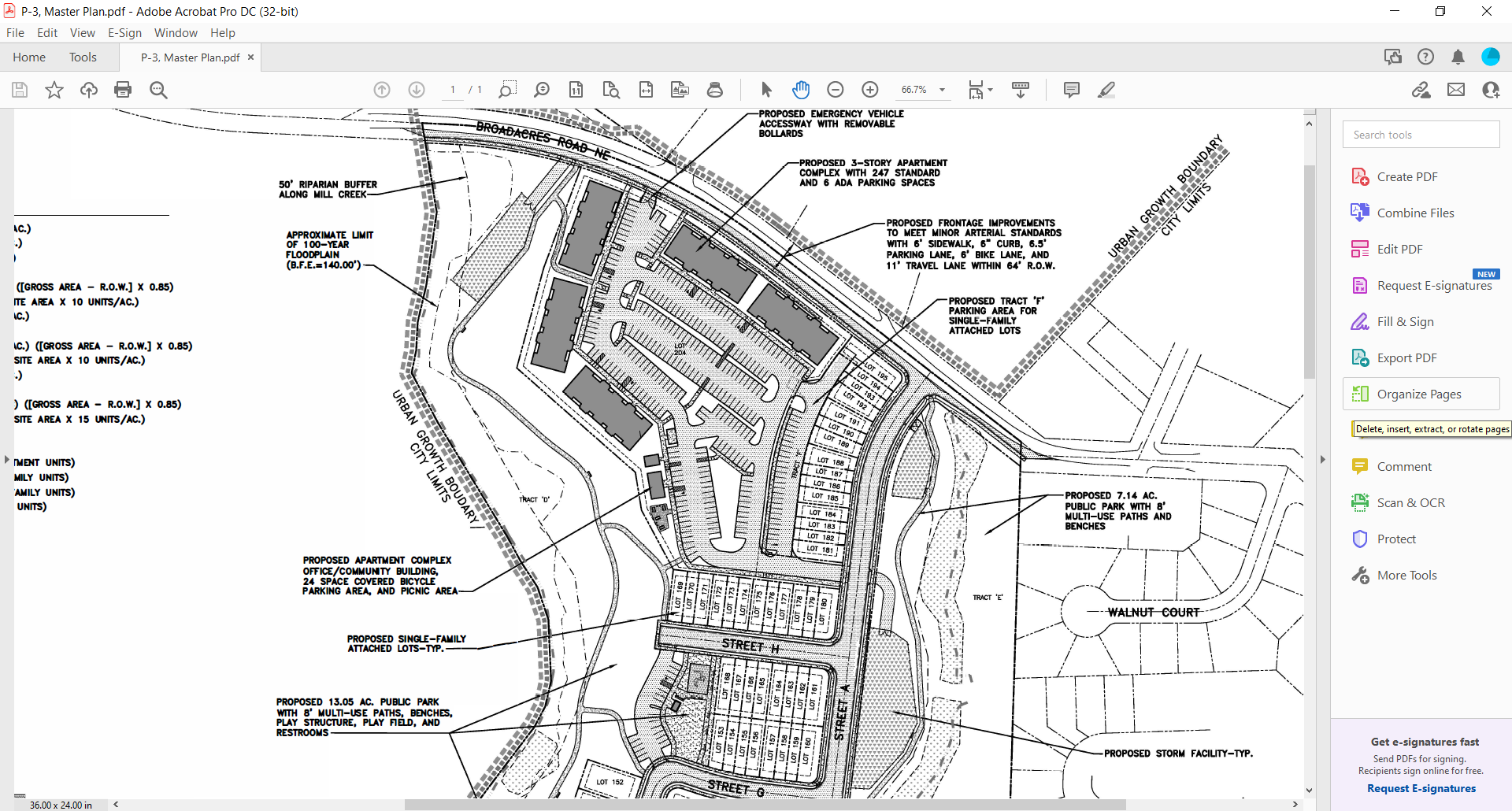 Bear Creek Planned Unit Development
Southern Master Plan Elements
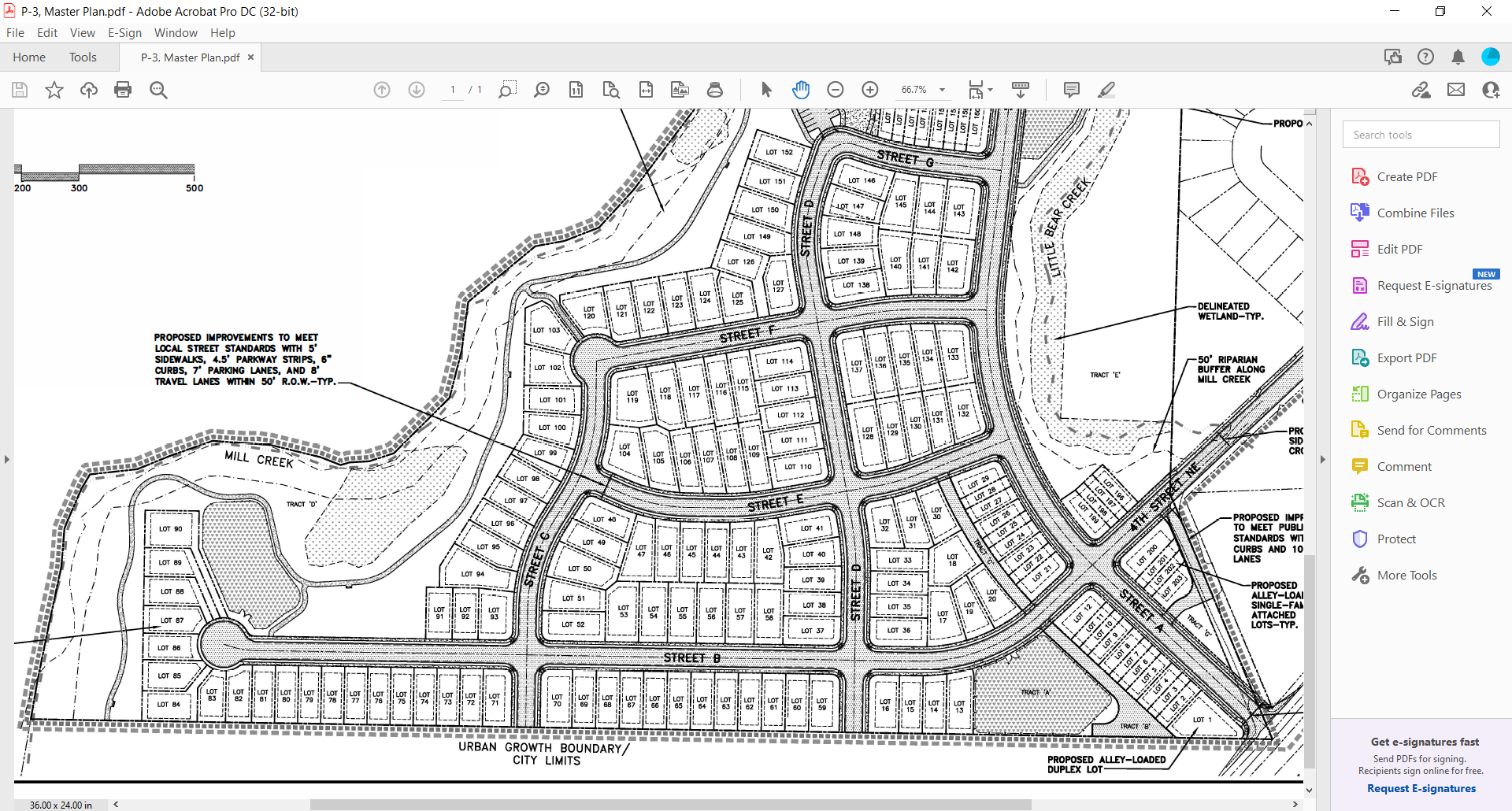 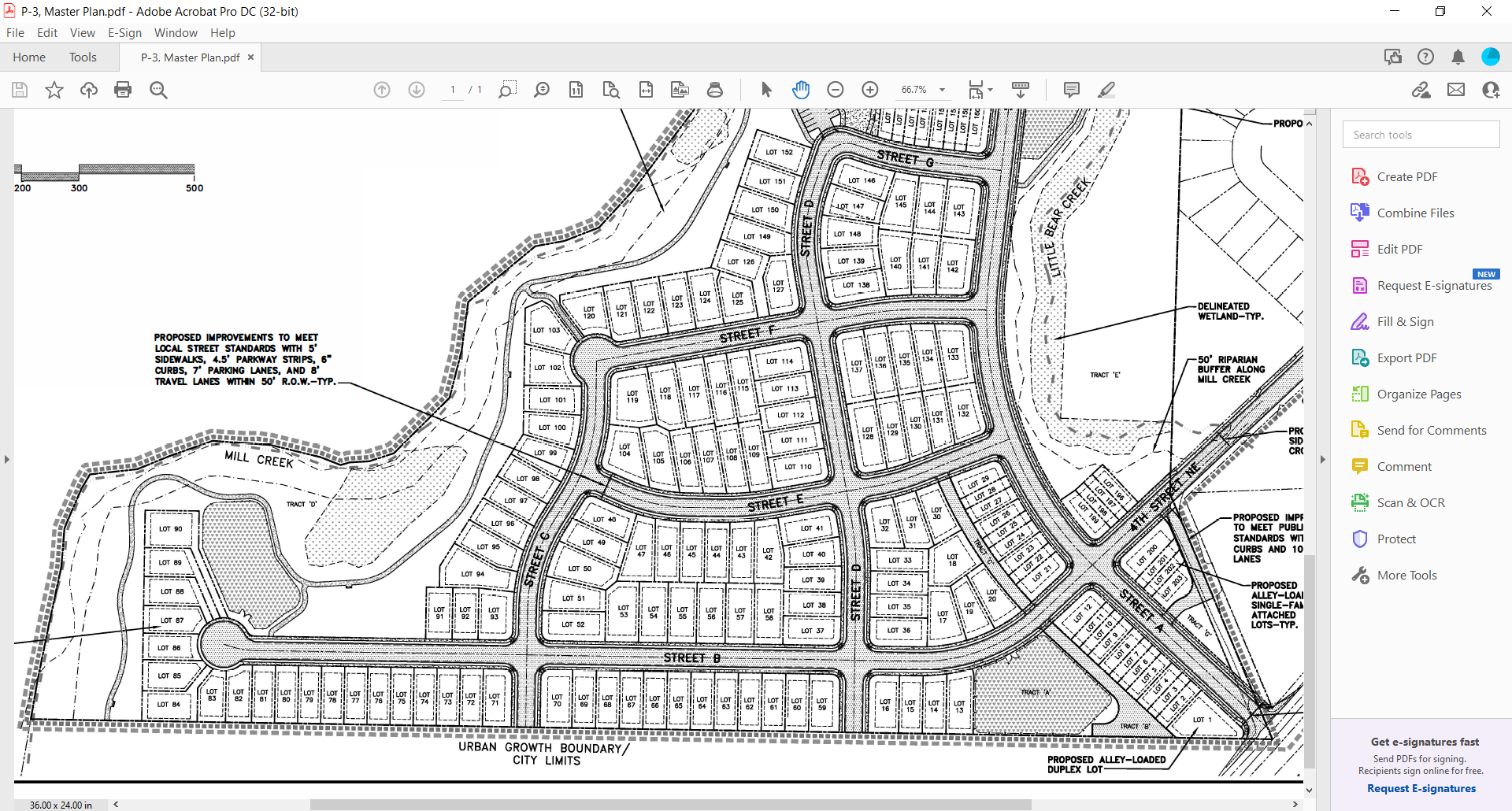 Bear Creek Planned Unit Development
Phasing Plan
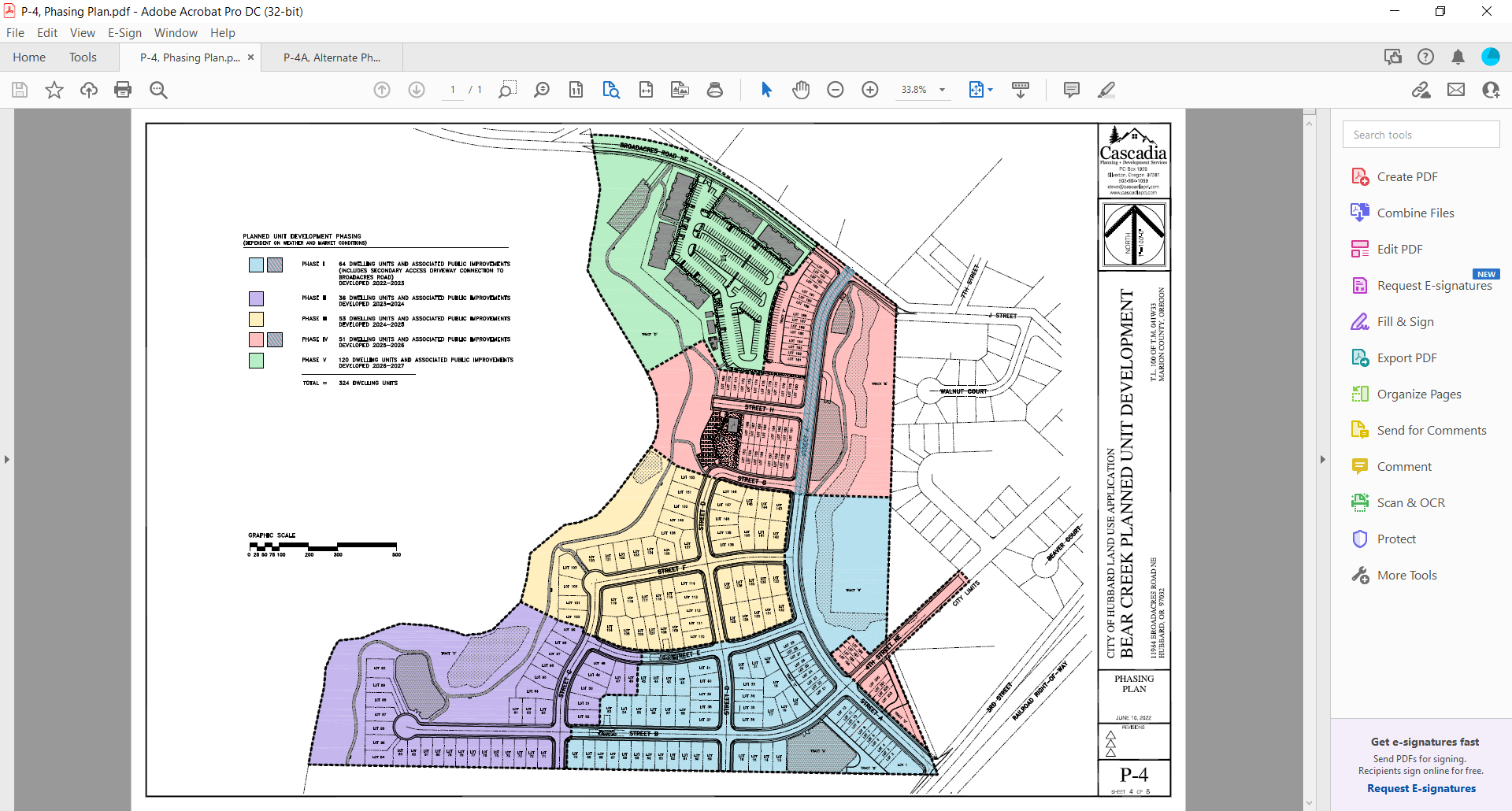 Bear Creek Planned Unit Development
Alternate Phasing Plan
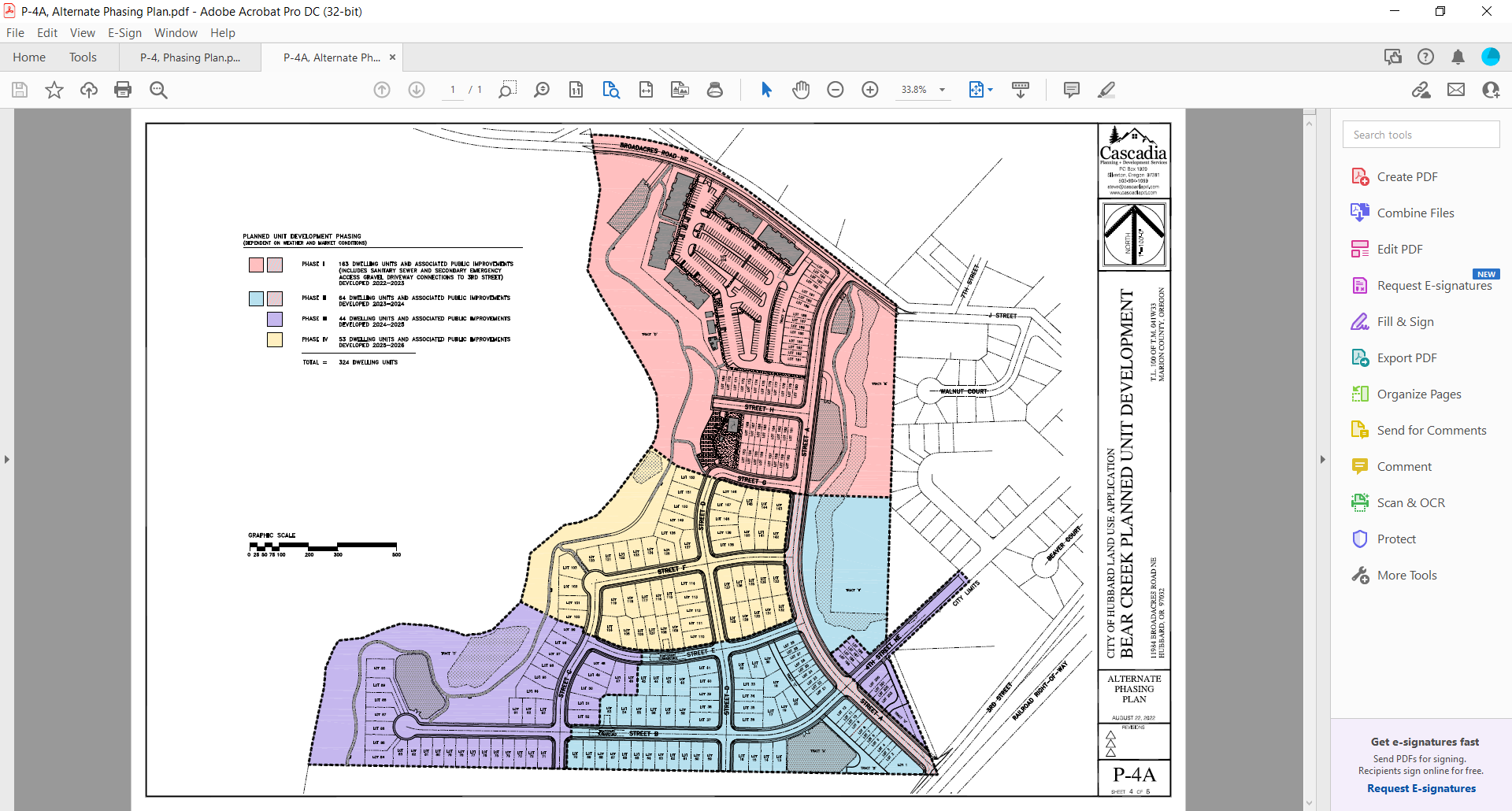 Bear Creek Planned Unit Development
Overall Concept Plan
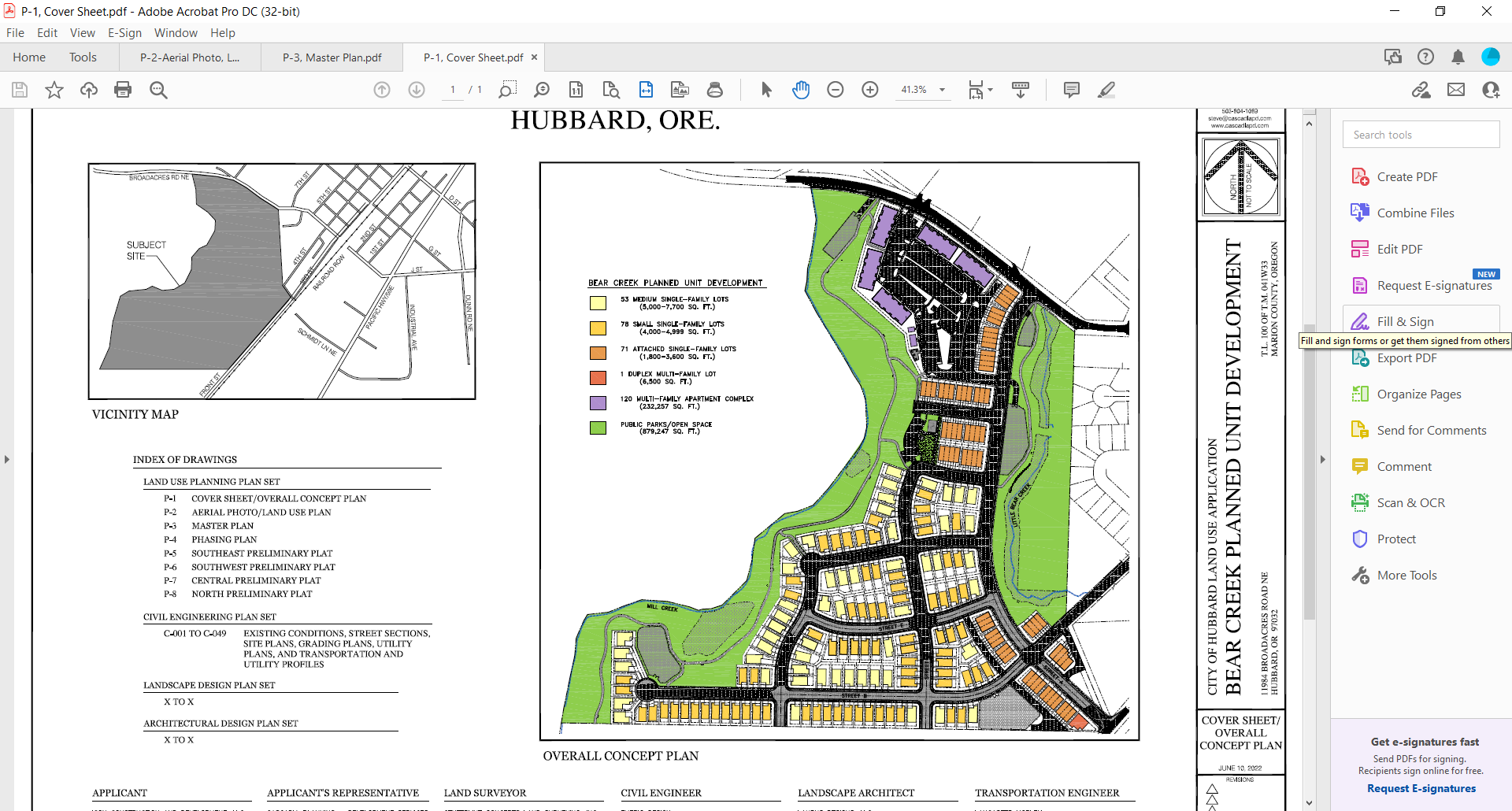 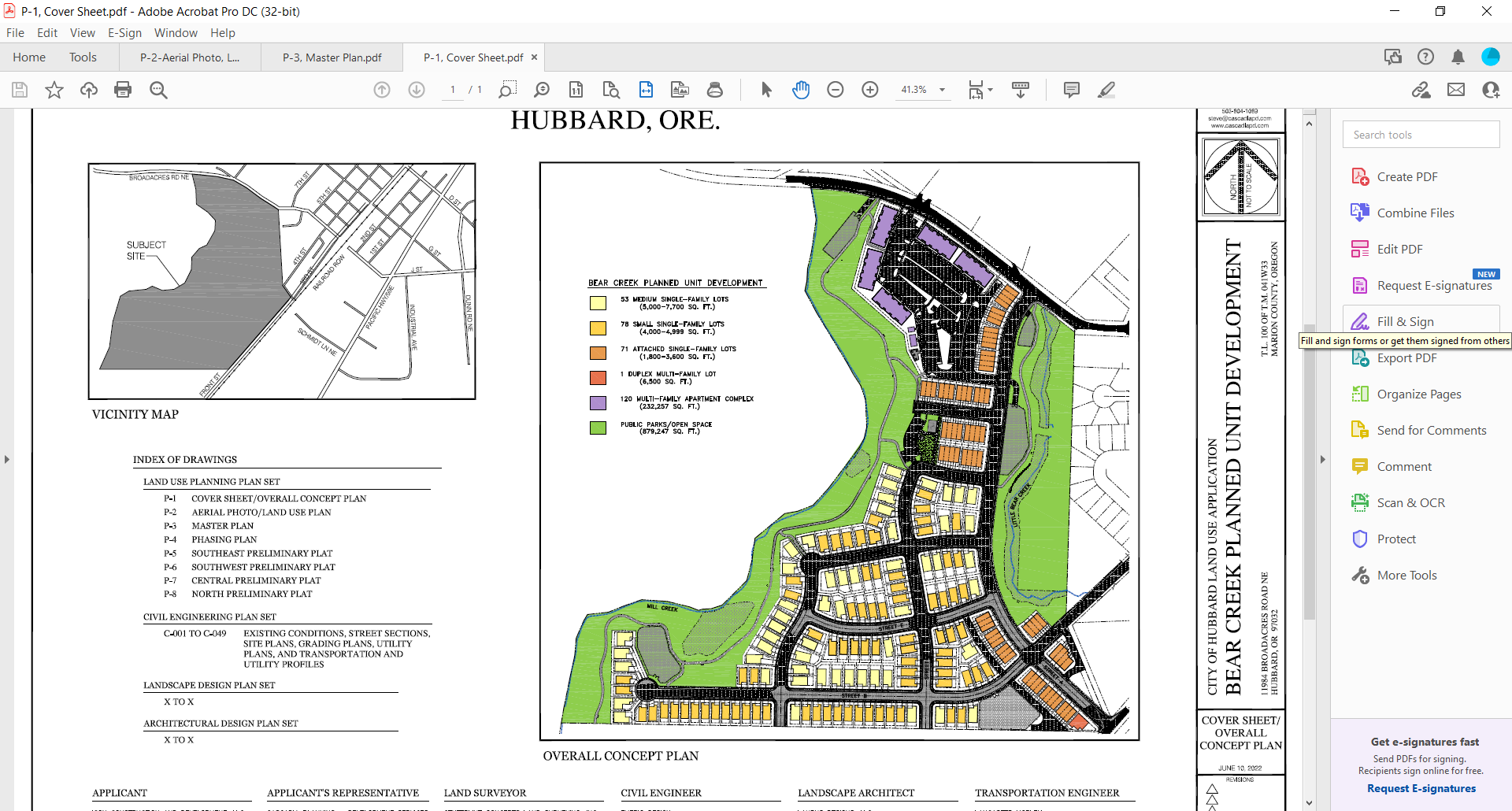 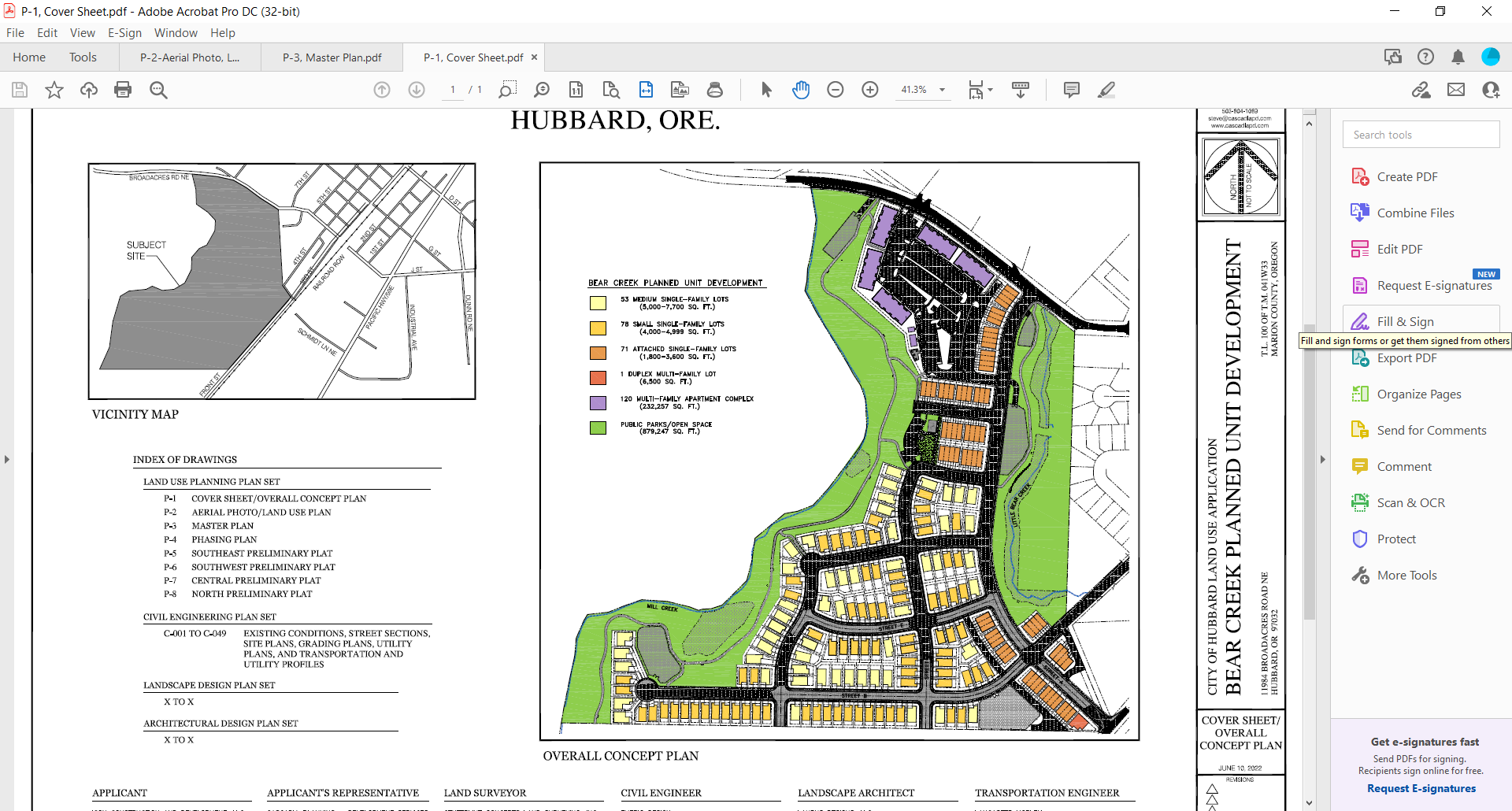